Speed sounds
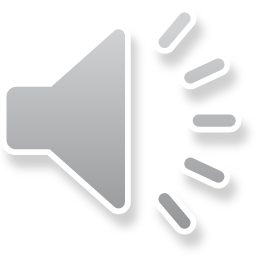 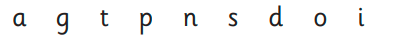 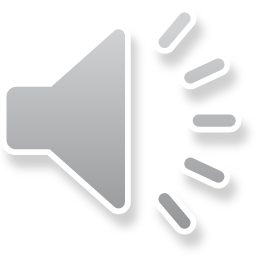 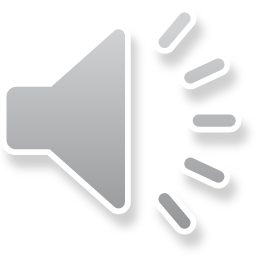 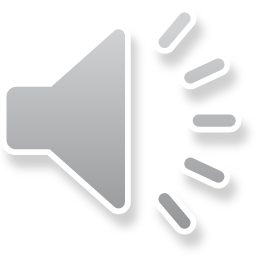 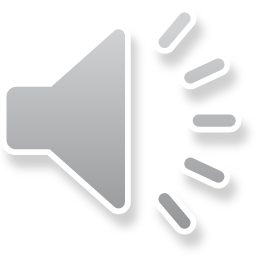 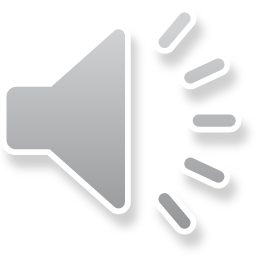 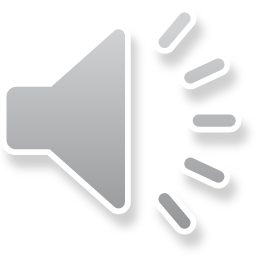 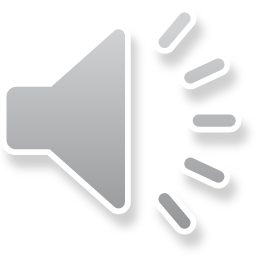 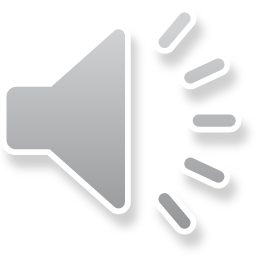 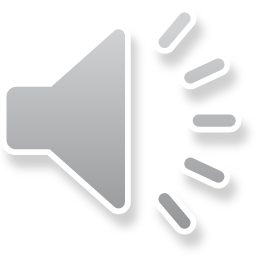 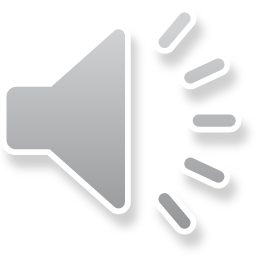 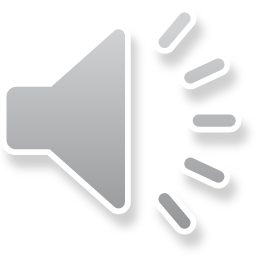 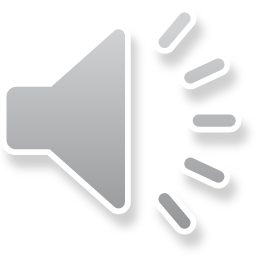 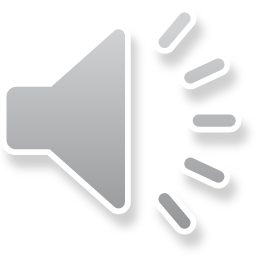 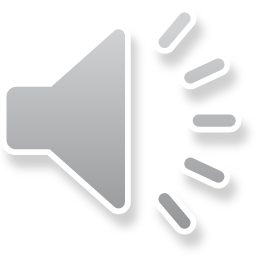 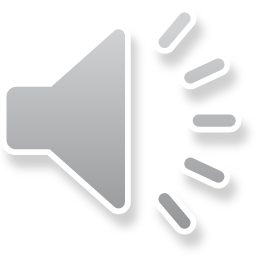 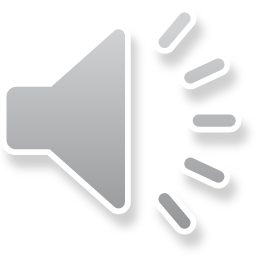 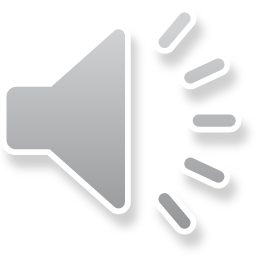 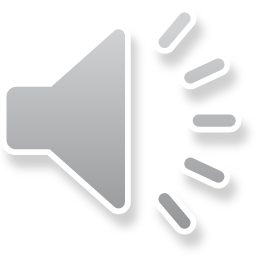 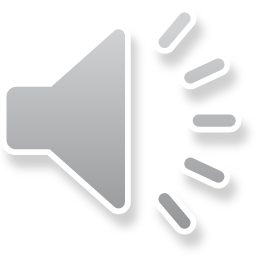 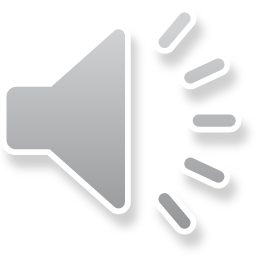 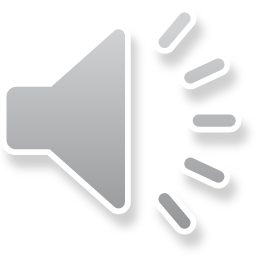